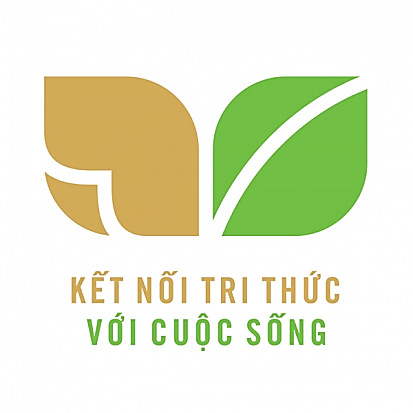 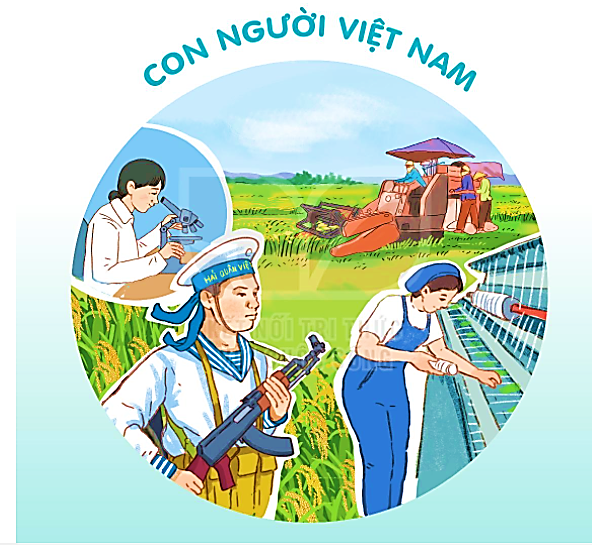 BÀI 21
BÀI 21
MAI AN TIÊM
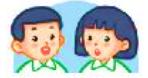 Giải câu đố
Vỏ xanh, ruột đỏ, hạt đen
Hoa vàng, lá biếc, đố em quả gì?
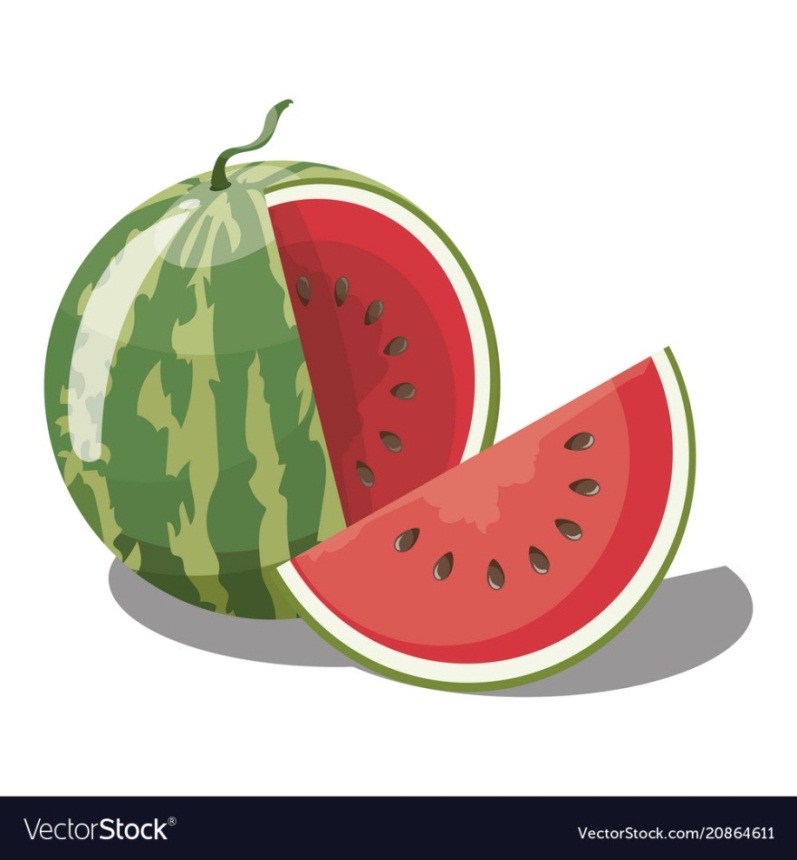 BÀI 21
BÀI 21
MAI AN TIÊM
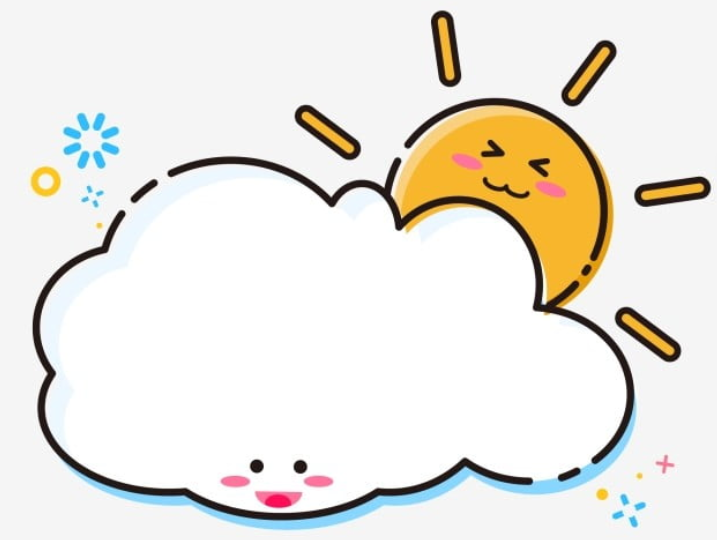 TIẾT 1 – 2
ĐỌC
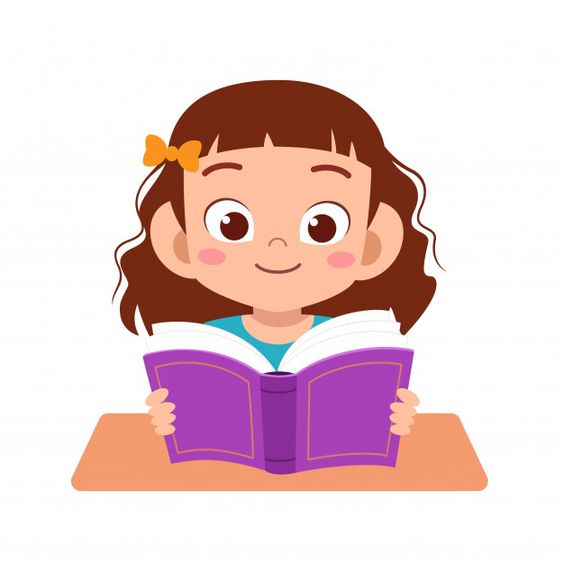 ĐỌC
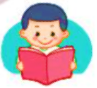 MAI AN TIÊM
Ngày xưa, có một người tên là Mai An Tiêm được Vua Hùng yêu mến nhận làm con nuôi. Một lần, vì hiểu lầm lời nói của An Tiêm nên nhà vua nổi giận, đày An Tiêm ra đảo hoang.
     	Ở đảo hoang, hai vợ chồng An Tiêm dựng nhà bằng tre nứa, lấy cỏ phơi khô tết thành quần áo.
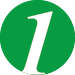 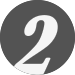 ĐỌC
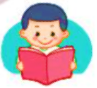 Một hôm, An Tiêm thấy một đàn chim bay qua thả xuống loại hạt đen nhánh. Chàng bèn nhặt và gieo xuống cát, thầm nghĩ: “Thứ quả này chim ăn được thì người cũng ăn được”. Rồi hạt nảy mầm, mọc ra một loại cây dây bò lan rộng. Cây ra hoa rồi ra quả. Quả có vỏ màu xanh thẫm, ruột đỏ, hạt đen nhánh, có vị ngọt và mát. Vợ chồng An Tiêm đem hạt gieo trồng khắp đảo.
    	 Mùa quả chín, nhớ vua cha, An Tiêm khắc tên mình vào quả, thả xuống biển, nhờ sóng đưa vào đất liền. Một người dân vớt được quả lạ đem dâng vua. Vua hối hận cho đón vợ chồng An Tiêm trở về.
     	Thứ quả lạ đó là giống dưa hấu ngày nay.
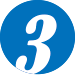 4
ĐỌC
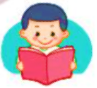 Ngắt nghỉ câu
Ngày xưa, có một người tên là Mai An Tiêm được Vua Hùng yêu mến nhận làm con nuôi.
Một lần, vì hiểu lầm lời nói của An Tiêm nên nhà vua nổi giận, đày An Tiêm ra đảo hoang.
ĐỌC
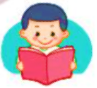 MAI AN TIÊM
Ngày xưa, có một người tên là Mai An Tiêm được Vua Hùng yêu mến nhận làm con nuôi. Một lần, vì hiểu lầm lời nói của An Tiêm nên nhà vua nổi giận, đày An Tiêm ra đảo hoang.
     Ở đảo hoang, hai vợ chồng An Tiêm dựng nhà bằng tre nứa, lấy cỏ phơi khô tết thành quần áo.
     Một hôm, An Tiêm thấy một đàn chim bay qua thả xuống loại hạt đen nhánh. Chàng bèn nhặt và gieo xuống cát, thầm nghĩ: “Thứ quả này chim ăn được thì người cũng ăn được”. Rồi hạt nảy mầm, mọc ra một loại cây dây bò lan rộng. Cây ra hoa rồi ra quả. Quả có vỏ màu xanh thẫm, ruột đỏ, hạt đen nhánh, có vị ngọt và mát. Vợ chồng An Tiêm đem hạt gieo trồng khắp đảo.
     Mùa quả chín, nhớ vua cha, An Tiêm khắc tên mình vào quả, thả xuống biển, nhờ sóng đưa vào đất liền. Một người dân vớt được quả lạ đem dâng vua. Vua hối hận cho đón vợ chồng An Tiêm trở về.
     Thứ quả lạ đó là giống dưa hấu ngày nay.
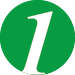 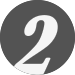 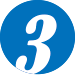 4
Từ ngữ
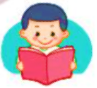 ĐỌC
: đảo không có người ở.
Đảo hoang
Từ ngữ
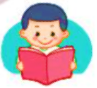 ĐỌC
Hối hận
: lấy làm tiếc và cảm thấy day dứt khi nhận ra lỗi lầm của mình.
TRẢ LỜI CÂU HỎI
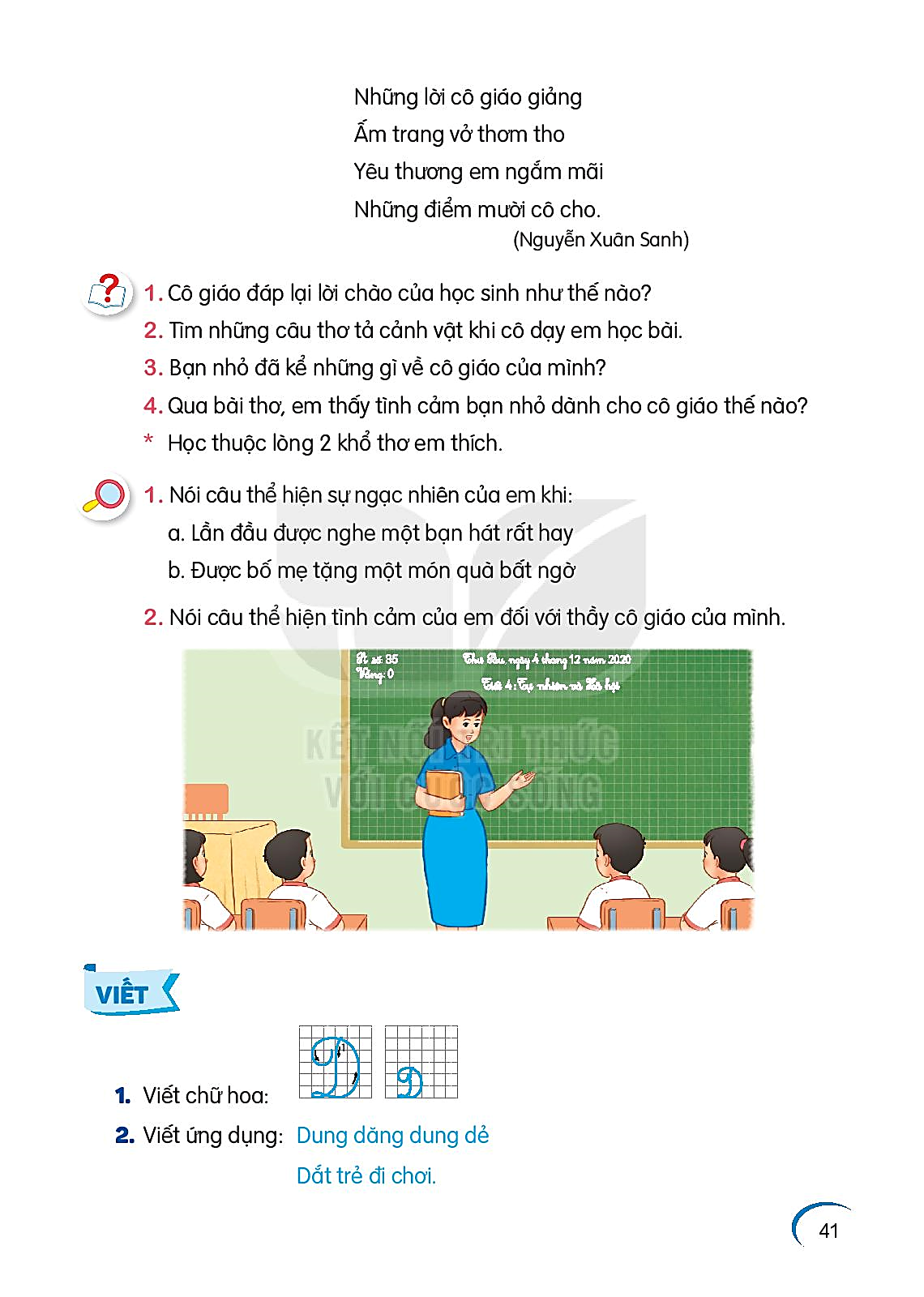 1. Vợ chồng Mai An Tiêm đã làm gì ở đảo hoang?
2. Mai An Tiêm nghĩ gì khi nhặt và gieo trồng loại hạt do chim thả xuống?
3. Nói tiếp các câu dưới đây để giới thiệu loại quả Mai An Tiêm đã trồng.
Quả có vỏ màu (…), ruột (…), hạt (…), vị (…).
Quả đó có tên là (…)
- Quả có vỏ màu xanh, ruột đỏ, hạt đen nhánh, vị ngọt và mát.
- Quả đó có tên là dưa hấu.
4. Theo em, Mai An Tiêm là người thế nào?
 Mai An Tiêm là người cần cù, chịu khó, dám nghĩ, dám làm, thông mình, sáng tạo và hiếu thảo.
LUYỆN ĐỌC LẠI
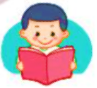 MAI AN TIÊM
Ngày xưa, có một người tên là Mai An Tiêm được Vua Hùng yêu mến nhận làm con nuôi. Một lần, vì hiểu lầm lời nói của An Tiêm nên nhà vua nổi giận, đày An Tiêm ra đảo hoang.
     Ở đảo hoang, hai vợ chồng An Tiêm dựng nhà bằng tre nứa, lấy cỏ phơi khô tết thành quần áo.
     Một hôm, An Tiêm thấy một đàn chim bay qua thả xuống loại hạt đen nhánh. Chàng bèn nhặt và gieo xuống cát, thầm nghĩ: “Thứ quả này chim ăn được thì người cũng ăn được”. Rồi hạt nảy mầm, mọc ra một loại cây dây bò lan rộng. Cây ra hoa rồi ra quả. Quả có vỏ màu xanh thẫm, ruột đỏ, hạt đen nhánh, có vị ngọt và mát. Vợ chồng An Tiêm đem hạt gieo trồng khắp đảo.
     Mùa quả chín, nhớ vua cha, An Tiêm khắc tên mình vào quả, thả xuống biển, nhờ sóng đưa vào đất liền. Một người dân vớt được quả lạ đem dâng vua. Vua hối hận cho đón vợ chồng An Tiêm trở về.
     Thứ quả lạ đó là giống dưa hấu ngày nay.
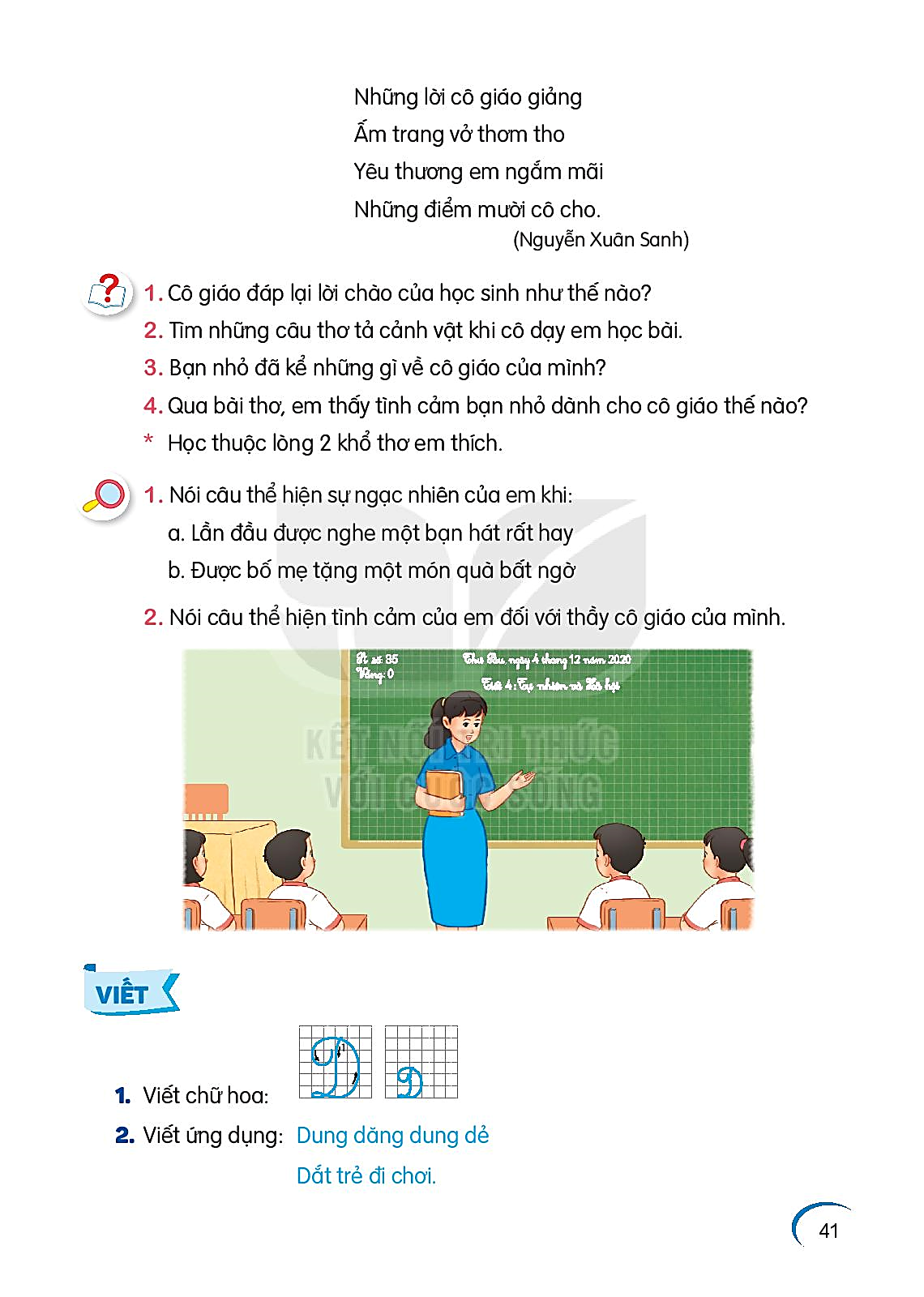 Luyện tập
1. Tìm từ ngữ chỉ hoạt động trong đoạn văn sau:
An Tiêm khắc tên mình vào quả rồi thả xuống biển, nhờ sóng đưa vào đất liền. Một người dân vớt được quả lạ đã đem dâng vua. Vua hối hận cho đón vợ chồng An Tiêm trở về.
2. Đặt một câu với từ ngữ vừa tìm được.